“Top-Down
Network
Design”
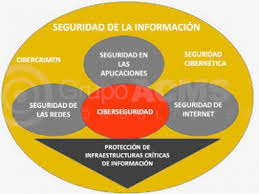 Tema 8
Desarrollo de estrategias  de Seguridad de la red
Copyright 2011 Cisco Press & Priscilla Oppenheimer
Diseño de Seguridad en redes
Programa de 12 pasos
1.
2.
3.
4.
5.
6.
Identificar bienes en la red
Analizar riesgos de seguridad Analizar requerimientos de seguridad Desarrollar un plan de seguridad Definir una política de seguridad
y balances
Desarrollar procedimientos
para
aplicar
las
políticas de seguridad
8-2
Programa de 12 pasos (cont.)
7. Desarrollar una estrategia de implementación
técnica.
8.
Lograr que los usuarios, gerentes y personal técnico
comprendan las políticas
9.
Entrenar a usuarios, gerentes y personal
técnico
10. Implementar la estrategia técnica y
los procedimientos de seguridad
11. Probar la seguridad y actualizarla
encuentran problemas
12. Mantener la seguridad
si
se
8-3
Activos en la red
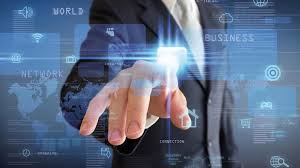 •
•
•
•
•
•
•
Hardware
Software Aplicaciones Datos
IPs: Propiedad
Intelectual
Secretos de Negocio
Información delicada (datos personales)
8-4
Riesgos de Seguridad
•
Dispositivos intervenidos
– los datos pueden ser interceptados, alterados o borrados
analizados,
– Los passwords de usuario pueden ser descubiertos
– Las configuraciones de dispositivos pueden
alteradas
Ataques de reconocimiento
Denegación de Servicio (DoS/DDoS)
ser
•
•
8-5
Balances en Seguridad
•
Los balances deben hacerse
entre
las
metas
de seguridad y otras
– Ajuste al presupuesto
– Facilidad de uso
– Rendimiento
– Disponibilidad
– Facilidad de gestión
metas:
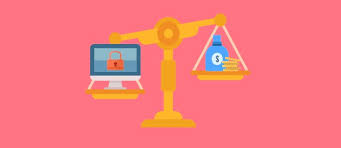 8-6
Un
Plan
de
Seguridad
Declaración de alto nivel que propone lo que la organización debe hacer para lograr los requerimientos de seguridad.

Especifica tiempo, personas y otros recursos que serán requeridos para desarrollar una política de seguridad y lograr su implantación.
8-7
Una Política de Seguridad
•
Para el RFC 2196, “El Manual de la Seguridad
de un Sitio,” una política de seguridad es:
– “Una declaración formal con las reglas que deben cumplir las personas que tienen acceso a la
tecnología de una organización y a los bienes de información”
La política debería definir
– Lineamientos de acceso, registro, autenticación, privacidad y compra de tecnología de computación.
•
8-8
Mecanismos
de
Seguridad
•
•
•
•
•
•
•
•
Seguridad física
Autenticación Autorización Registro Cifrado
Filtros de
Firewalls
paquetes
Sistemas de Detección
de Intrusos (IDS)
8-9
Cifrado Asimétrico para garantizar la
Confidencialidad,
Autenticación
e
Integridad
Figura 8-1. Garantizar la Confidencialidad al Cifrar
usando sistema de Clave Pública.
Figura 8-2. Garantizar Autenticación y la Integridad por Firma Digital
usando sistema de Clave Pública.
8-10
Modularización del diseño de
Seguridad
•
Defensa en profundidad
– La seguridad de la red debería ser de varias capas, con diferentes técnicas para proteger la red (“barricadas”)
•
Ninguna medida de precaución
está
de
más
– No
dejarse
sorprender
8-11
Modularización del diseño de
Seguridad
•
Asegurar todos los componentes en
diseño modular:
– Conexiones de internet
– Servidores públicos y de comercio-e
– Redes de acceso remoto y VPNs
un
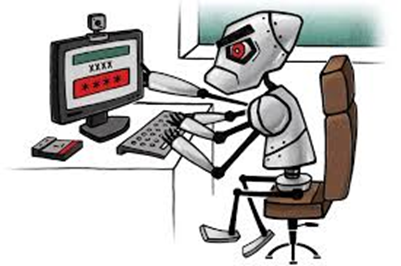 – Servicios de red y gestión de red
– Granjas de servidores
– Servicios de usuario
– Redes inalámbricas
8-12
Cisco SAFE
•
Cisco  SAFESecurityReferenceModel se
encarga de la seguridad en cada
módulo
de
su
arquitectura
de
red
modular.
8-13
Asegurando
Internet
las
conexiones
de
•
•
•
•
•
Seguridad física
Firewalls y filtros de paquetes
Registros (logs) autenticación, autorización Puntos de entrada y salida bien definidos Protocolos de enrutamiento que soportan autenticación
8-14
Asegurando los Servidores públicos
•
Ubicar los servidores en una DMZ (zona
desmilitarizada) protegida con firewalls Ejecutar un firewall en el mismo servidor Protegerse “Denegación de Servicio” (DoS)
– Limitar el número de conexiones por tiempo
Usar sistemas de operación confiables
– aplicar los últimos parches de seguridad
Mantener la modularidad
– Un servidor web no debe correr otros servicios
•
•
•
•
8-15
Topologías de Seguridad
Zona desmilitarizada (DMZ)
Red
Corporativa
Internet
Web,
DNS,
Servidores
de
Correo
8-16
Topologías
de Seguridad
Internet
Firewall
Zona desmilitarizada (DMZ)
Red
Corporativa
Web, DNS, Servidores de Correo
8-17
Asegurando acceso remoto vía
VPNs (Redes Privadas
Virtuales)
•
•
•
•
•
•
Seguridad física
Firewalls
Autenticación, autorización, y
Cifrado
registro
Passwords
Protocolos
de
de
un solo uso
seguridad
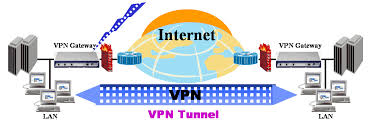 –
–
–
CHAP
RADIUS IPSec
8-18
Asegurando los servicios de red
•
Tratar cada dispositivo de red (routers,
switches, etc.) como nodos de alto valor y reforzarlos contra posibles intrusos 
Requerir login IDs y passwords para acceder a los dispositivos
•
– Requerir autorización extra para comandos
configuración “delicados”.
No usar telnet (no cifrado), sino SSH Cambiar la pantalla de bienvenida
de
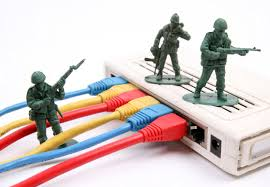 •
•
8-19
Asegurar
las Granjas de Servidores
red y los IDs de nodo para monitorizar de servidores y los servidores
•
Implantar la
las subredes
individualmente
Configurar filtros que limiten la conectividad desde el servidor, en caso que que entren al servidor Arreglar los fallos (bugs) de seguridad conocidos en el sistema de operación del servidor
•
•
•
Requerir autenticación y autorización para acceso
mantenimiento de servidores
Limitar el password de root a pocas personas
Evitar cuentas de invitado genéricas
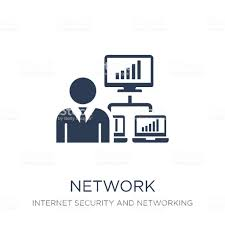 y
•
•
8-20
Asegurar los servicios de usuario
Especificar en la política de seguridad qué aplicaciones se permite ejecutas en las PCs de la red Requerir firewalls personales y antivirus en las PCs de la red
•
•
–
Implementar procedimientos por escrito, que
especifiquen como se instala y se mantiene actualizado el software
•
Pedir a los usuarios que hagan logout al dejar su
escritorio
Considerar usar seguridad basada en puertos en los switchs (802.1X)
8-21
•
Asegurando las redes inalámbricas
•
Ubicar las redes inalámbricas (WLANs) en su propia
subred o VLAN
–
Simplificar el direccionamiento y hacer más fácil la
configuración de filtros de paquetes
•
Requerir que todas las portátiles inalámbricas tengan
firewalls personales y antivirus
Deshabilitar los mensajes (beacons) que difunden el
SSID, y requerir autenticación por dirección MAC.
•
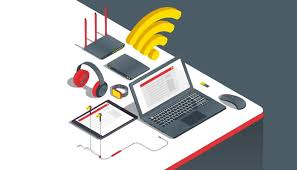 Excepto en los casos en que la WLAN es usada por
visitantes
–
8-22
Opciones de Seguridad de
WLANs
•
•
•
•
WEP (Wired Equivalent Privacy)
IEEE 802.11i
WPA (Wi-Fi Protected Access)
EAP (IEEE 802.1X Extensible
Protocol)
– EAP ligero (Cisco)
– EAP protegido (PEAP)
Authentication
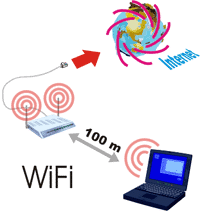 •
VPNs (Virtual Private Networks)
8-23
WEP (Wired Equivalent Privacy)
•
•
Definido por IEEE 802.11
Los usuarios deban tener la clave WEB apropiada, que también está configurada en el AP (Access Point)
– Clave de 64 o 128 bits(o passphrase)
•
WEP cifra los datos usando en método
cifrado de flujos RC4
Tristemente célebre por haber sido craqueado
de
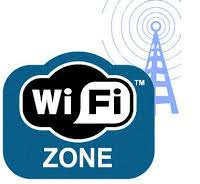 •
8-24
Alternativas a WEP
•
•
Mejoras propietarias a WEP
Temporal Key Integrity Protocol (TKIP)
– cada trama tiene una única clave WEP
AES (Advanced Encryption Standard) IEEE 802.11i
•
•
•
WPA (Wi-Fi
Alliance
Protected
Access)
de
Wi-Fi
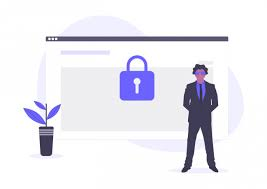 8-25
EAP (Extensible Authentication
Protocol)
•
Con 802.1X y EAP, los dispositivos asumen
uno de tres roles:
– El suplicante reside en el cliente de la red inalámbrica
– El autenticador reside en el AP
– Un servidor
RADIUS
de
autenticación
reside
en
un
servidor
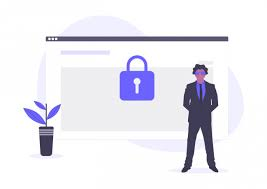 8-26
EAP (Continuación)
•
Un suplicante EAP en el cliente obtiene
credenciales del usuario, que podrían ser un ID
de usuario y un password
El autenticador pasa las credenciales al servidor y se desarrolla una clave de sesión Periódicamente el cliente debe re-autenticarse para mantener conectividad de red
•
•
•
La re-autenticación genera una nueva
dinámica WEP
clave
8-27
Cisco's Lightweight EAP (LEAP)
•
EAP Standard con autenticación mutua
– Tanto el usuario como el punto de acceso deben autenticarse.
•
Usado por equipos
fabricantes.
Cisco
y
también
de
otros
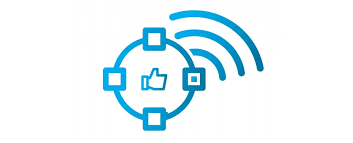 8-28
Variantes de EAP
EAP-TLS: EAP-Transport Layer Security desarrollado por Microsoft
•
–
Requiere certificados para clientes y servidores
•
PEAP: Protected EAP, soportado por Cisco, Microsoft
y RSA Security
–
Usa un certificado para que el cliente autentique al servidor
RADIUS, el servidor usa un ID de usuario y un password para autenticar al cliente
•
EAP-MD5: no tiene manejo de claves o generación
dinámica de claves
–
–
Usa texto de reto como la autenticación básica WEP
La autenticación es manejada por un servidor RADIUS
8-29
Software VPN en clientes
remotos
•
La manera más segura de proveer acceso
Remoto  para las corporaciones
•
•
•
•
El cliente remoto requiere software VPN
Se conecta al concentrador VPN en HQ
Crea un túnel para enviar todo
La seguridad VPN provee:
– Autenticación de usuarios
– Cifrado fuerte de datos
– Integridad de los datos
el
tráfico
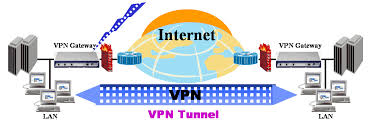 8-30
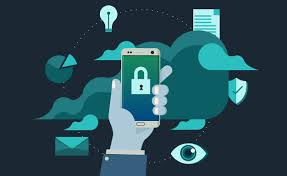 Resumen
•
Uso de un método descendente:
– El capítulo 2 habla de identificar activos y riesgos, y desarrollar requerimientos de seguridad
– El capítulo 5 habla sobre diseño lógico para
seguridad (topologías seguras)
– El capítulo 8 habla sobre el plan de seguridad, política y procedimientos
– El capítulo 8 también cubre mecanismos de seguridad y la selección de mecanismo adecuado los diferentes componentes de un diseño de red modular
8-31